Discharge Stroke/TIA Education Documentation
How to document Discharge Stroke/TIA Education and Patient Specific Individualized Risk Factors in Meditech
Why Stroke/TIA/Risk factors education is important for patients
Stroke is the fifth leading cause of death in the United States.
Some medical conditions and lifestyle choices can put anyone—regardless of gender, ethnicity, or age—at risk for stroke.
More than 50% of strokes are preventable with lifestyle changes and healthier choices.
Knowing your risk factors for stroke is the first step in preventing a stroke.
With the support of health professionals like you, your patients would better understand how to manage their risk factors like high blood pressure, high cholesterol, obesity, and diabetes to prevent reoccurrence of the Stroke/TIA.
Stroke/TIA risk factors
Atrial fibrillation
Carotid artery stenosis
Carotid/peripheral or other artery disease
Cigarette smoking
Diabetes mellitus
Excessive alcohol consumption
High blood pressure
Other heart disease (e.g., coronary heart disease, heart failure, dilated cardiomyopathy)
Overweight (BMI greater than or equal to 25)
Physical inactivity
Poor diet (e.g., high in saturated fat, trans fat, cholesterol or sodium)
Prior stroke, TIA or heart attack
Sickle cell disease (also called sickle cell anemia)
Title Name or Department Name
Stroke/TIA education documentation requirements in Meditech
Prior to hospital discharge, the RN must provide Stroke/TIA Education to all Stroke/TIA patients that address All of the following:
Activation of emergency medical system
Follow-up after discharge
Medications prescribed at discharge
Risk factors for stroke
Warning signs and symptoms of stroke
Stroke education MUST to be documented in All of three areas in Meditech to be compliant with TJC Stroke education measure reporting:
Teach/educate 
Nursing note/canned text	Stroke Education with individualized risk factors  (F4/F9)
Discharge form/Patient education (Patient signature page is a part of medical record and MUST be scanned to HPF).
Title Name or Department Name
How to select Stroke/TIA risk factors
To identify what Risk factors possibly contributed to the patient’s Stroke/TIA,  review PCP or Consulting physicians “Past medical history” field:
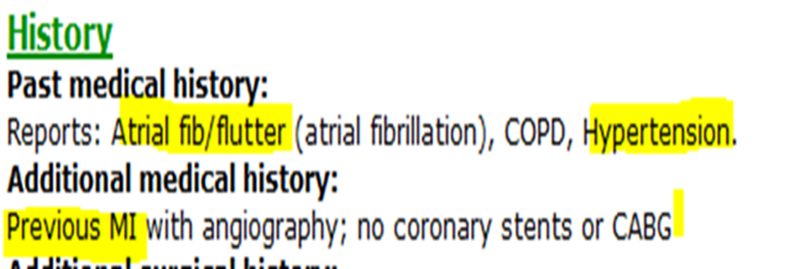 Title Name or Department Name
Step by step on how to document Discharge Stroke/TIA Education and Patient Specific Individualized Risk Factors in Meditech
Documentation of Stroke education in Meditech Teach/Educate field
From Status board, Select Process Intervention field
Select Teach/Educate
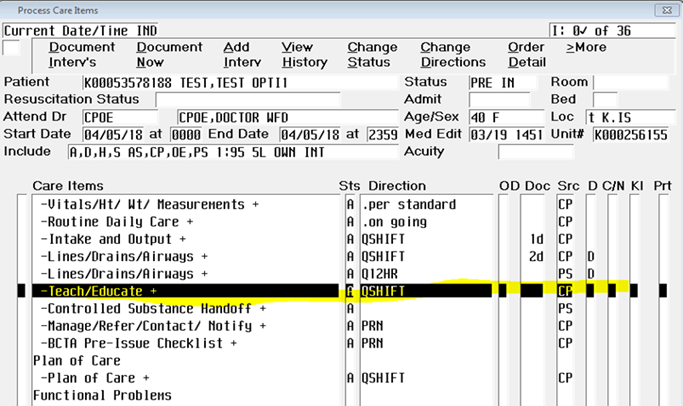 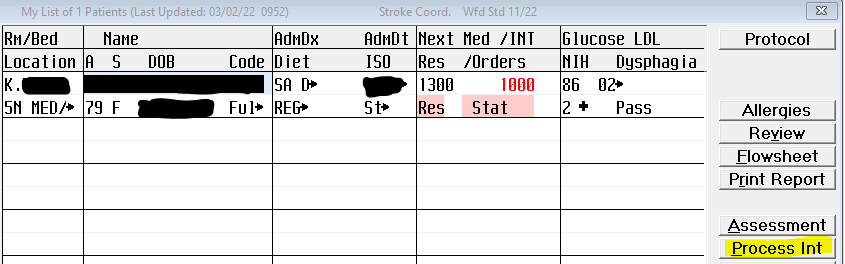 Title Name or Department Name
Documentation of Stroke education in Meditech Teach/Educate field
Click Discharge/Health behavior topics field, Check Discharge and Select Stroke Information
Answer all of the fields
On the last screen Select Yes for the statement “Written information regarding stroke provided to primary learner”
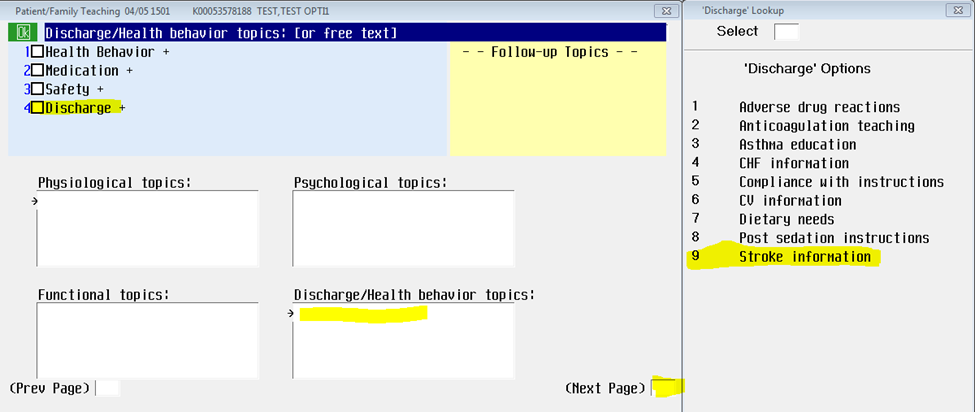 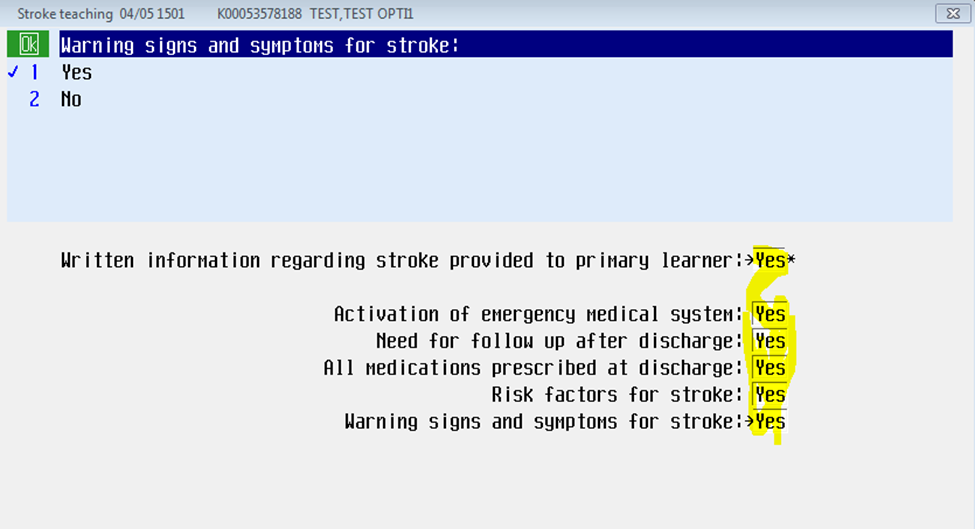 Documentation of Stroke education in Meditech Nursing note/canned text (F4/F9 key)
From the Patient Status board enter Nursing note




Select No Type
Select Discharge instructions



Select Stroke Discharge instructions
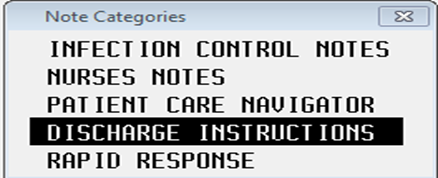 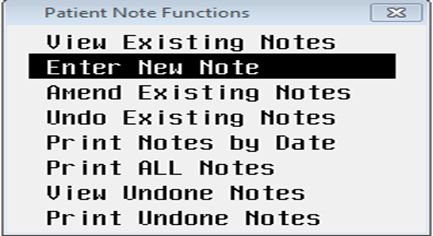 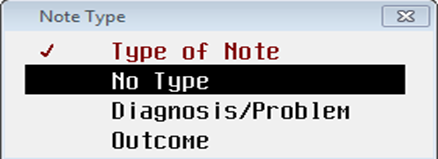 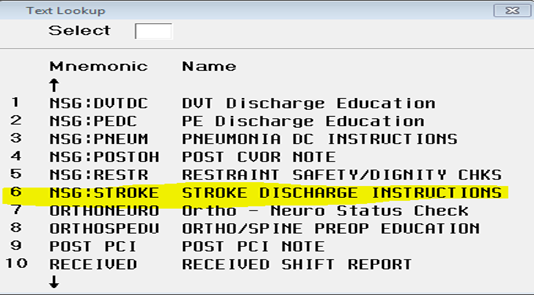 Documentation of Stroke education in Meditech Nursing note/canned text (F4/F9 key)
Move cursor to the TOP of the Discharge instruction field.
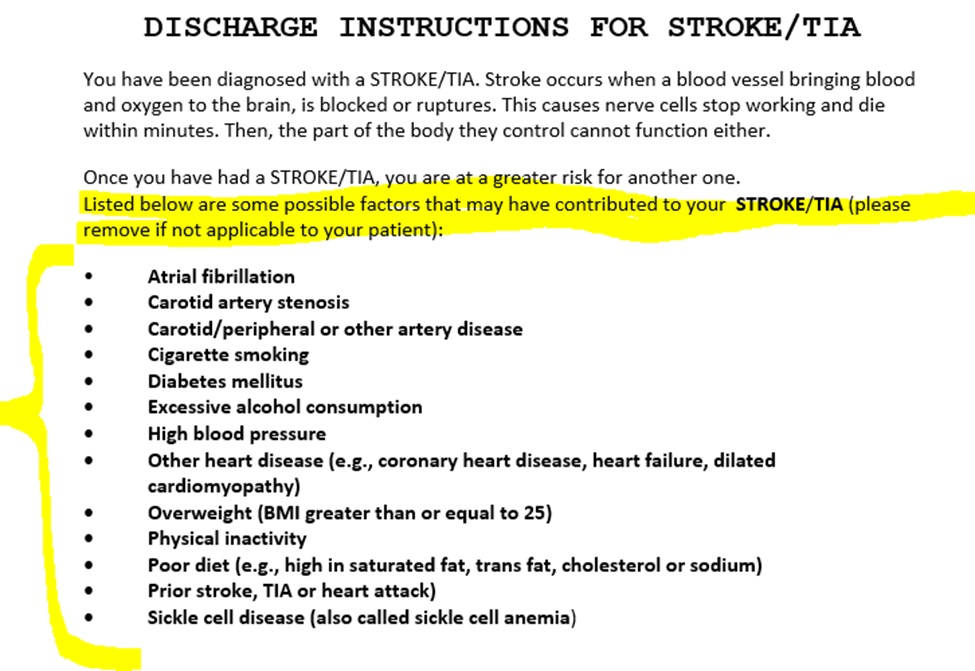 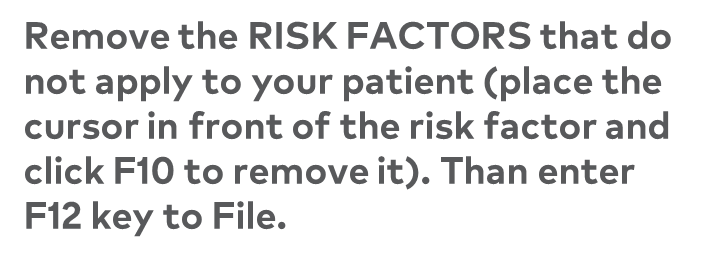 Documentation of Stroke education in MeditechDischarge form Pt. education
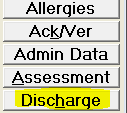 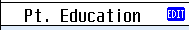 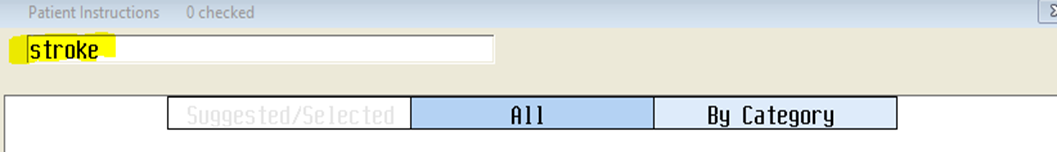 Documentation of Stroke education in MeditechDischarge form Pt. education
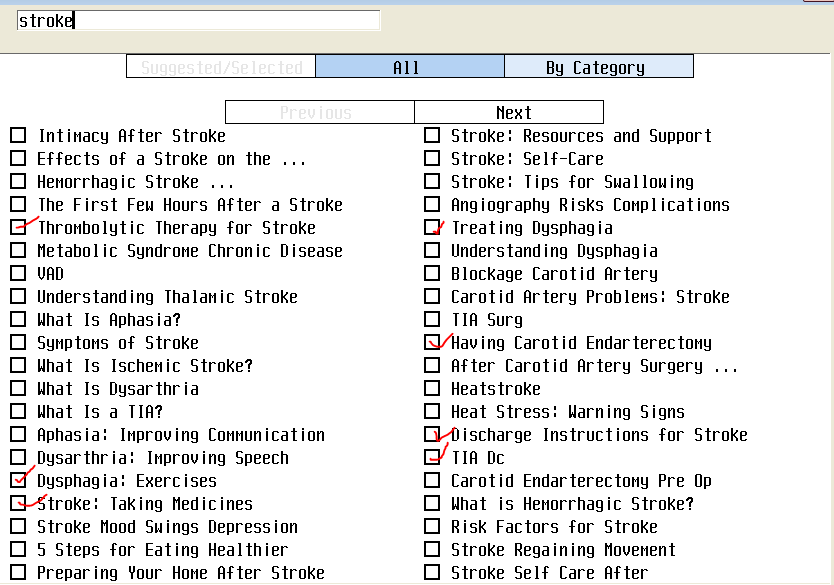 Documentation of Stroke education in MeditechDischarge form Pt. education
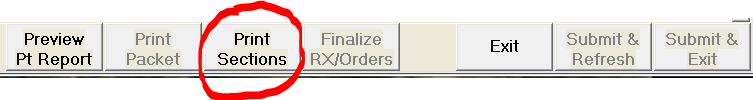 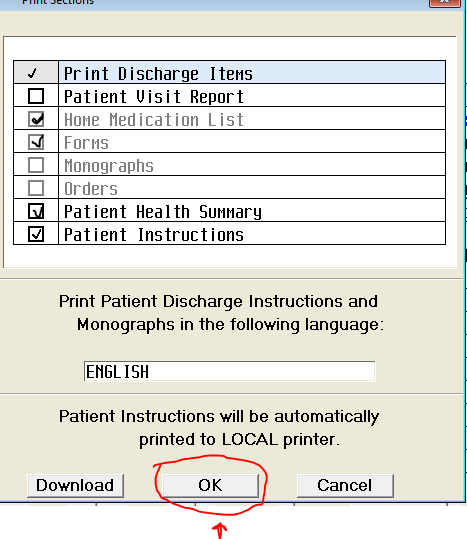